Scuola infanzia Aldo Moro
Corigliano Calabro
Giornata mondiale dei diritti dell’infanzia
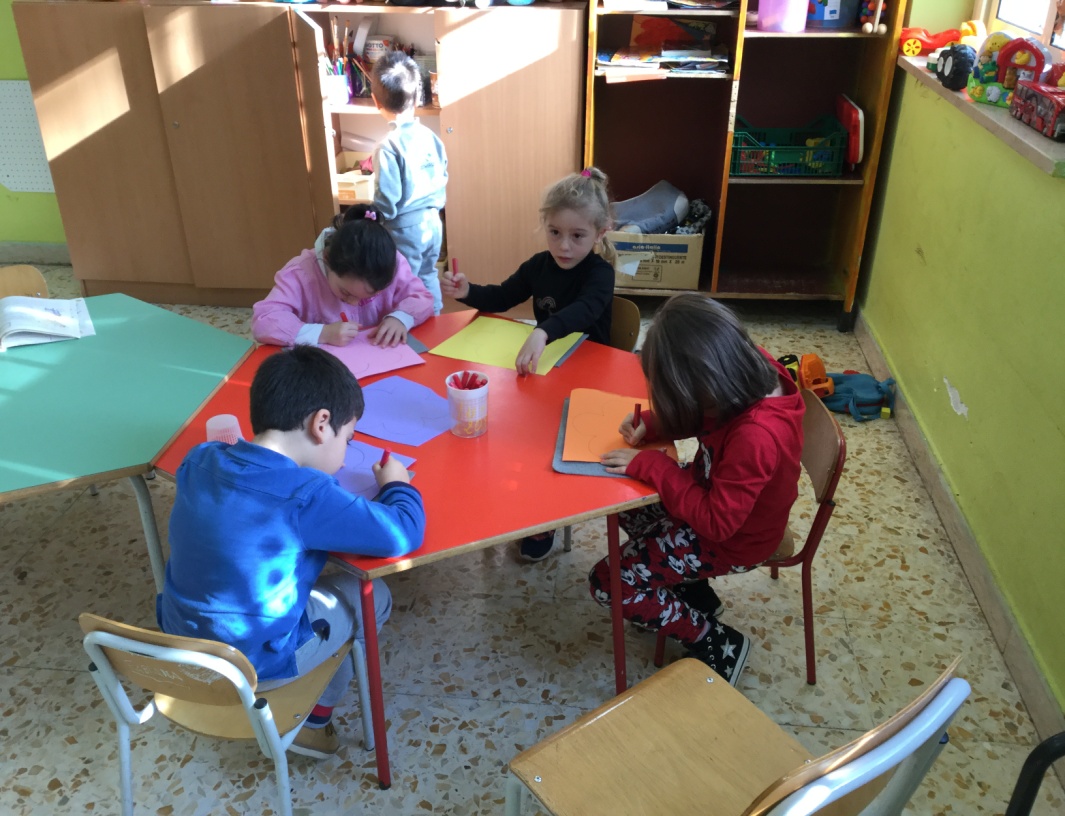 I bambini delle quattro 
Sezioni  della scuola dell’infanzia
del Plesso Aldo Moro in
occasione della “giornata
Mondiale dei diritti 
dell’infanzia”
Sono stati  coinvolti in varie 
attività laboratoriali
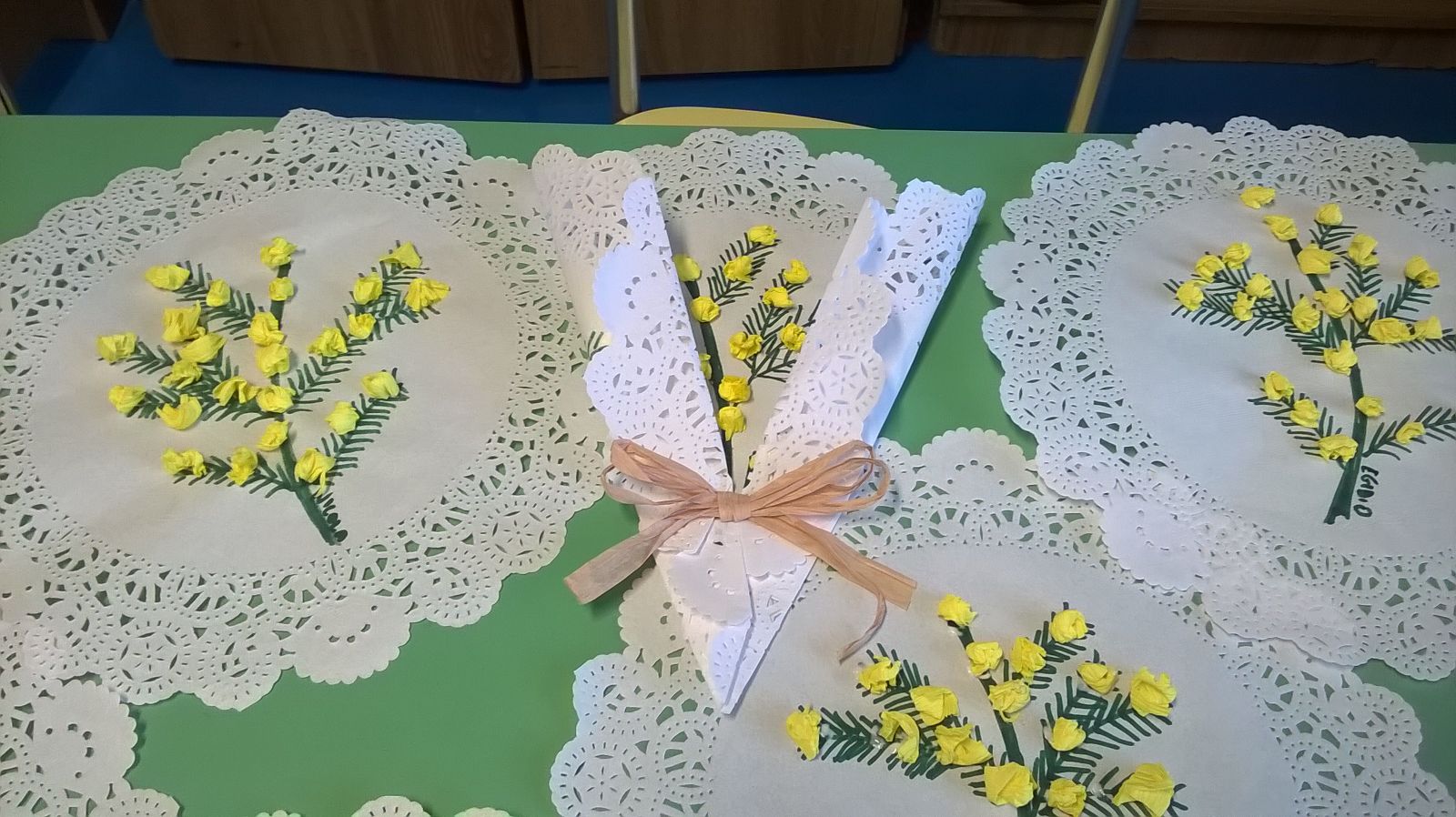 Scuola infanzia Aldo Moro
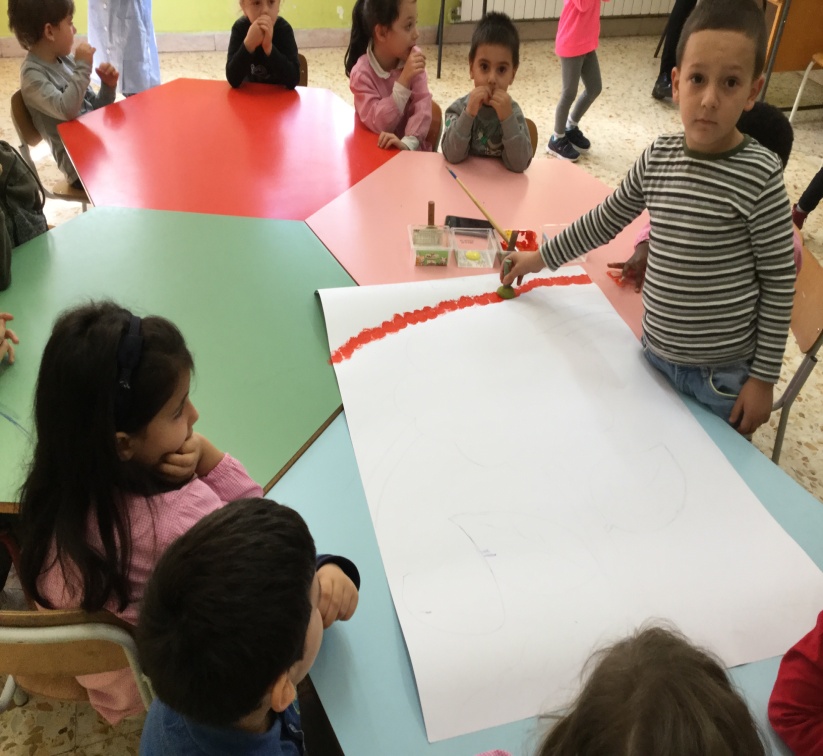 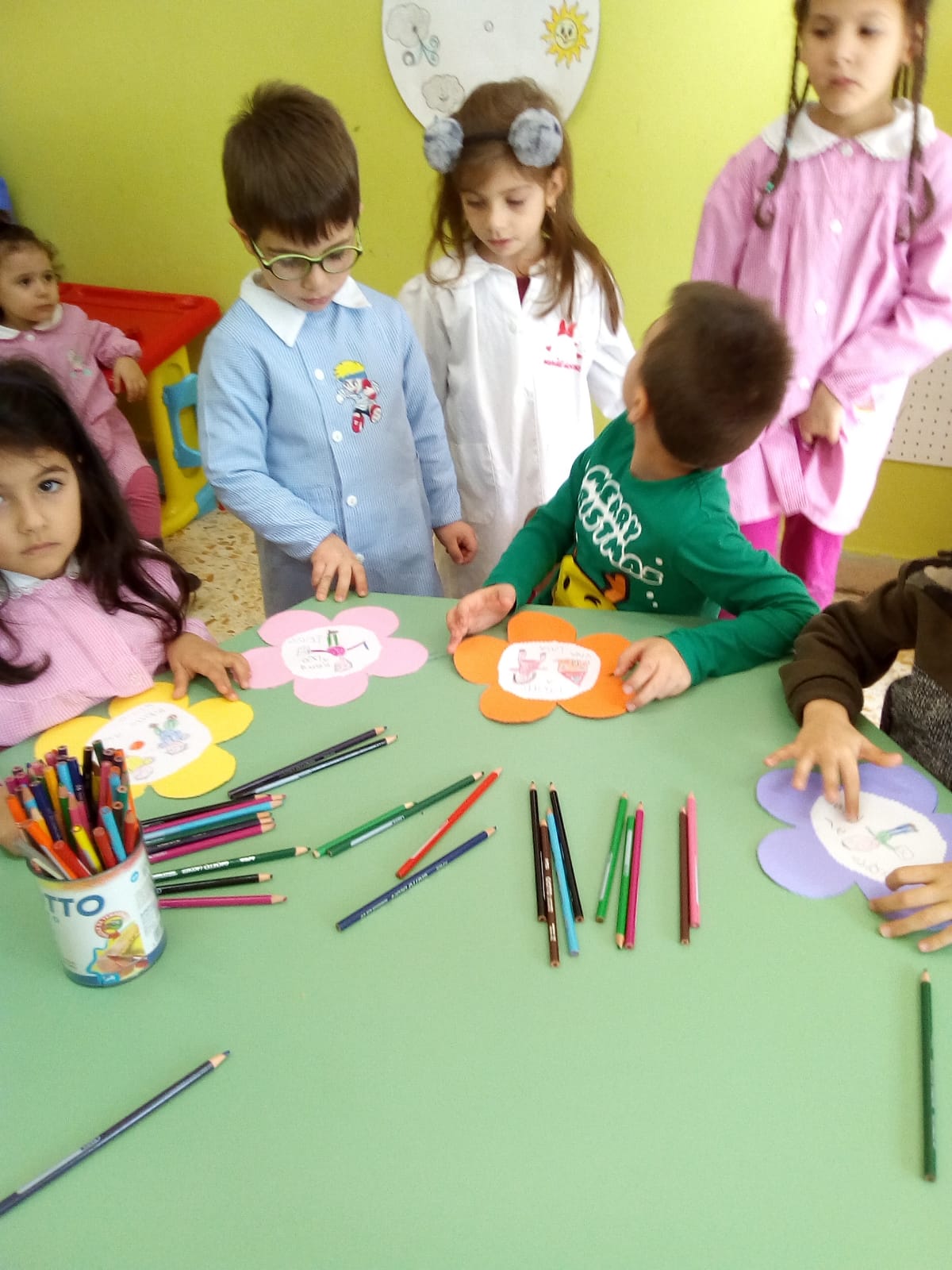 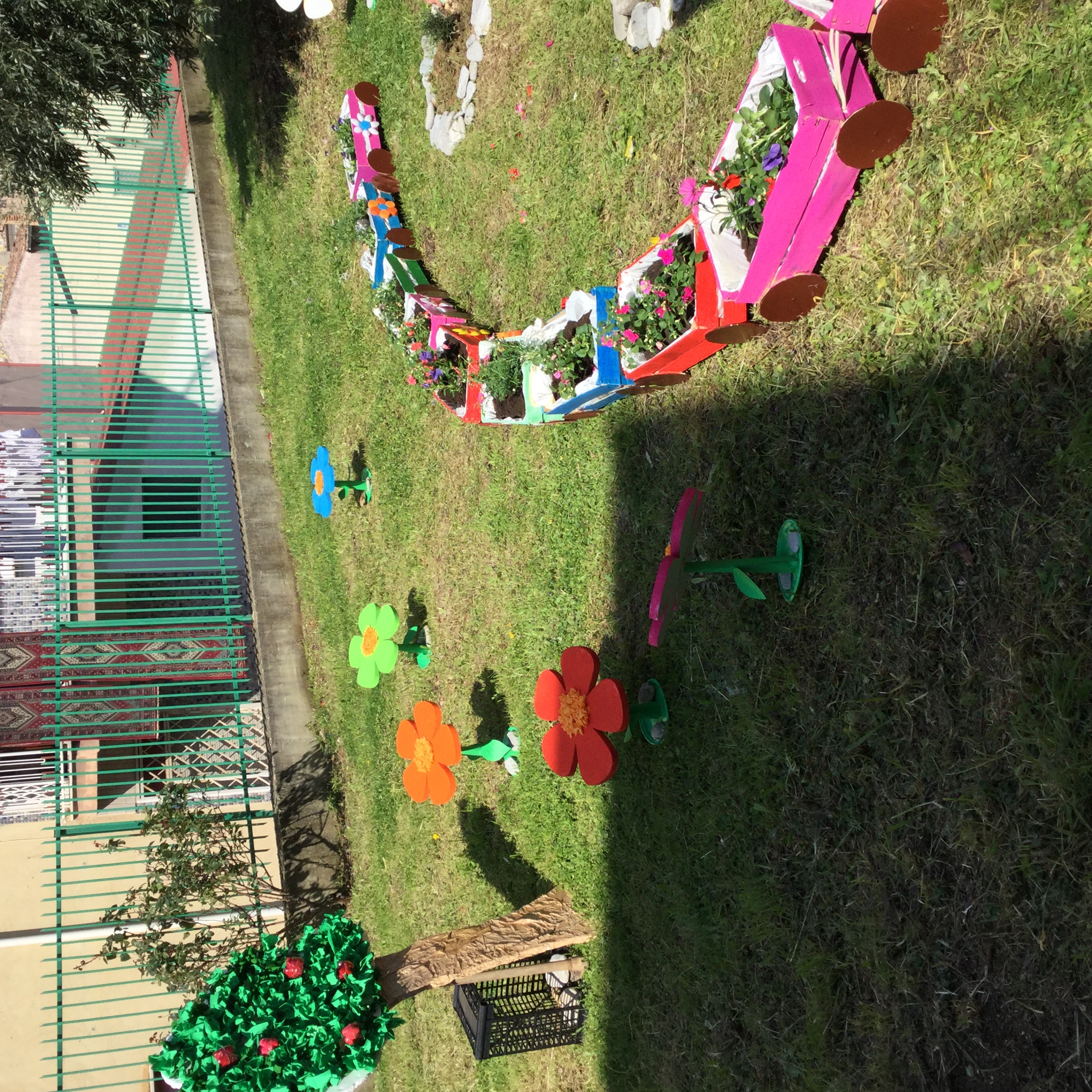 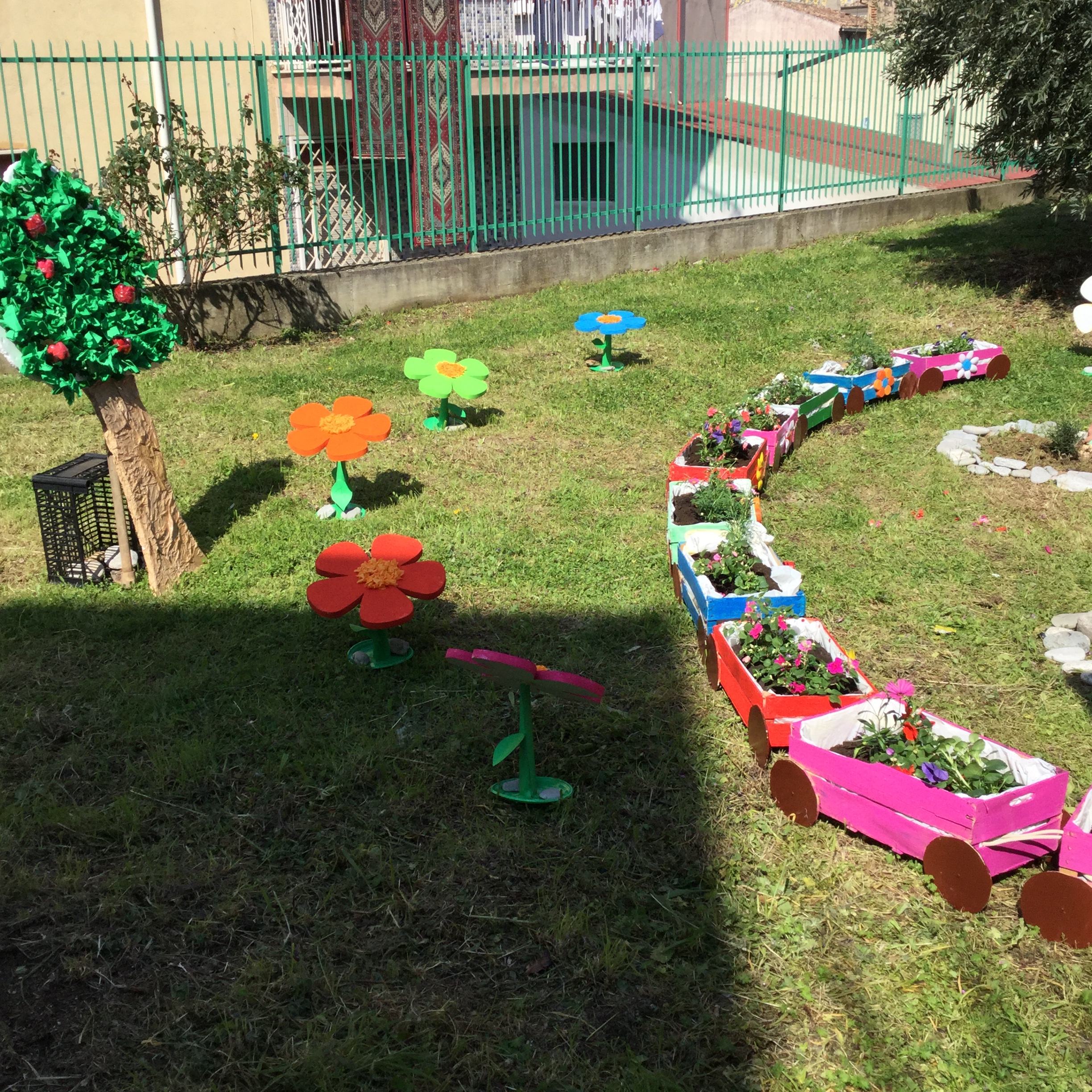 Scuola infanzia Aldo Moro
I bambini di cinque anni insieme alle classi 1^della scuola primaria hanno condiviso come momento di riflessione canti e poesie per diffondere a scuola la cultura dell’uguaglianza dei bambini.
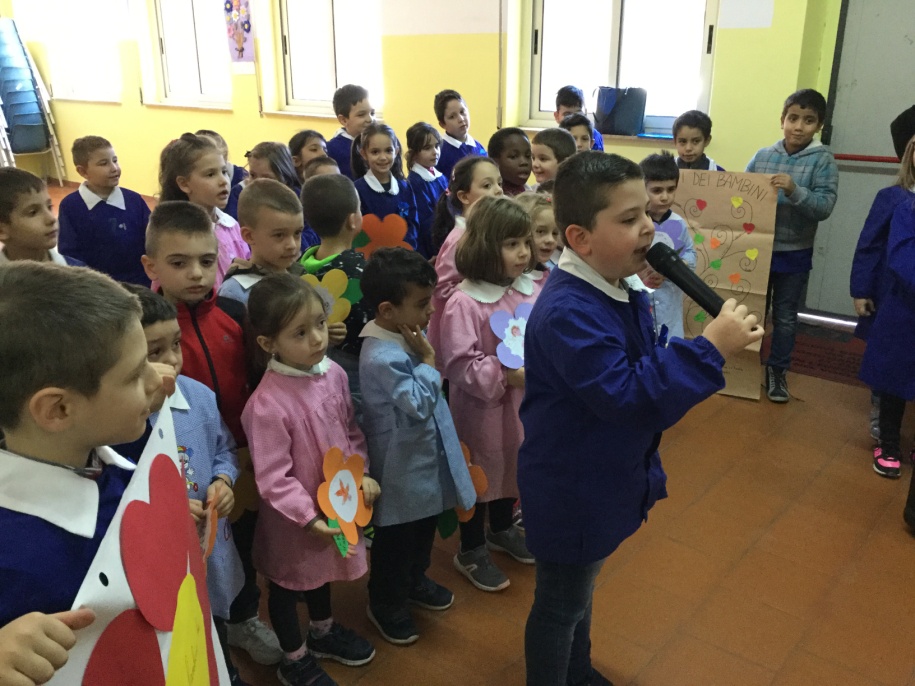 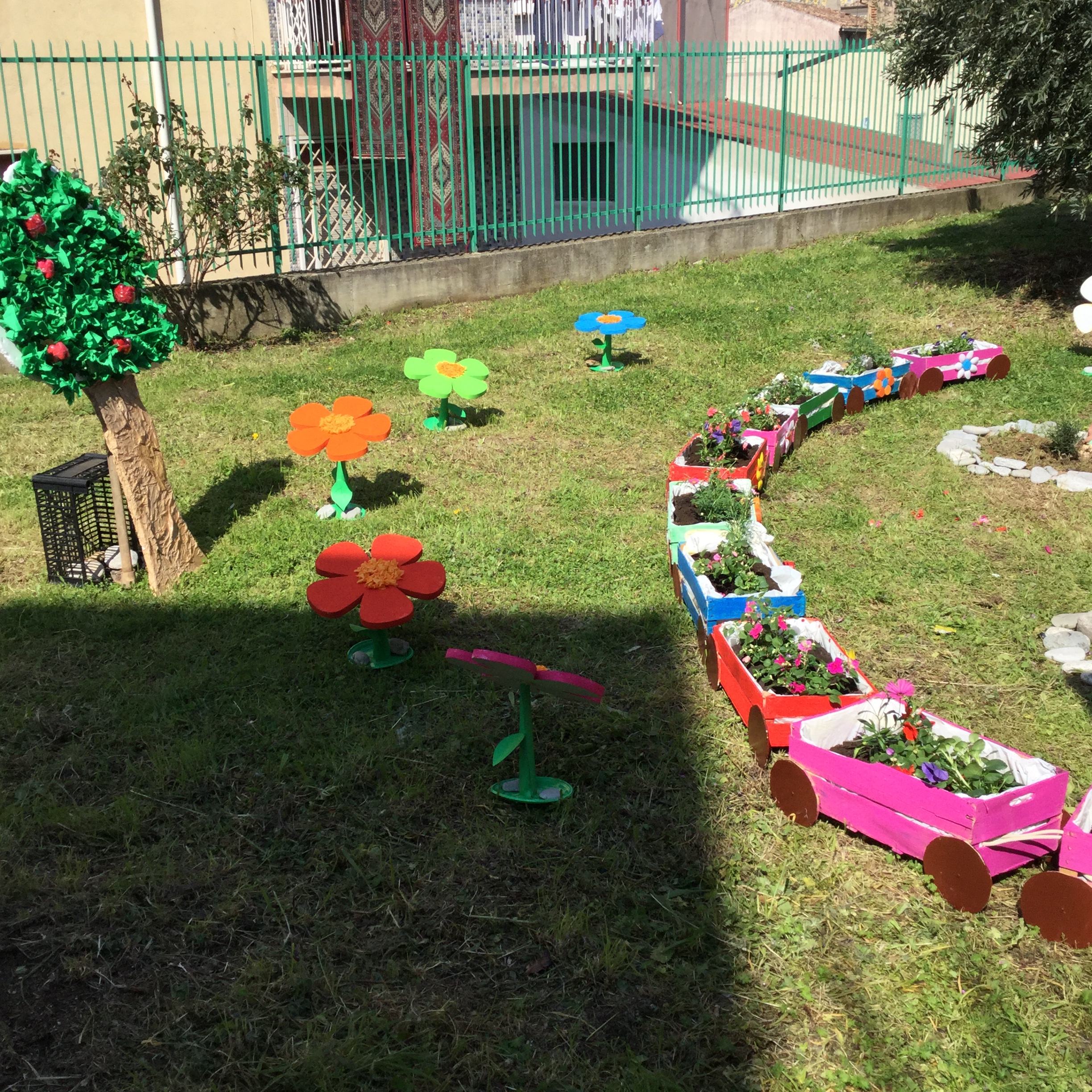 Scuola infanzia Aldo Moro
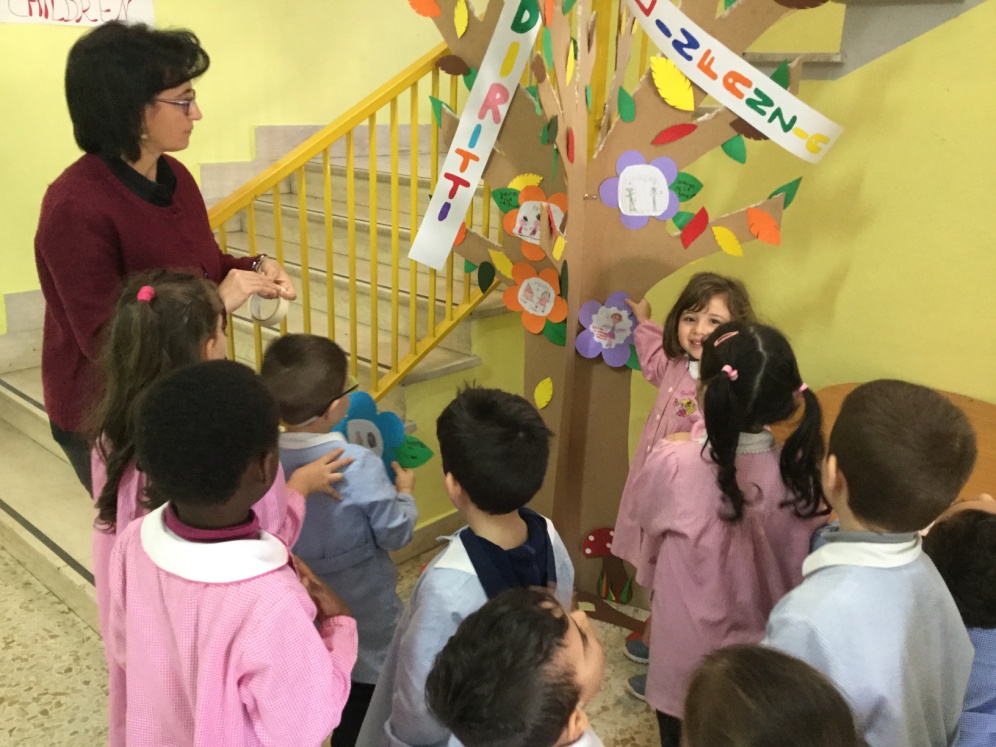 Scuola infanzia Aldo Moro
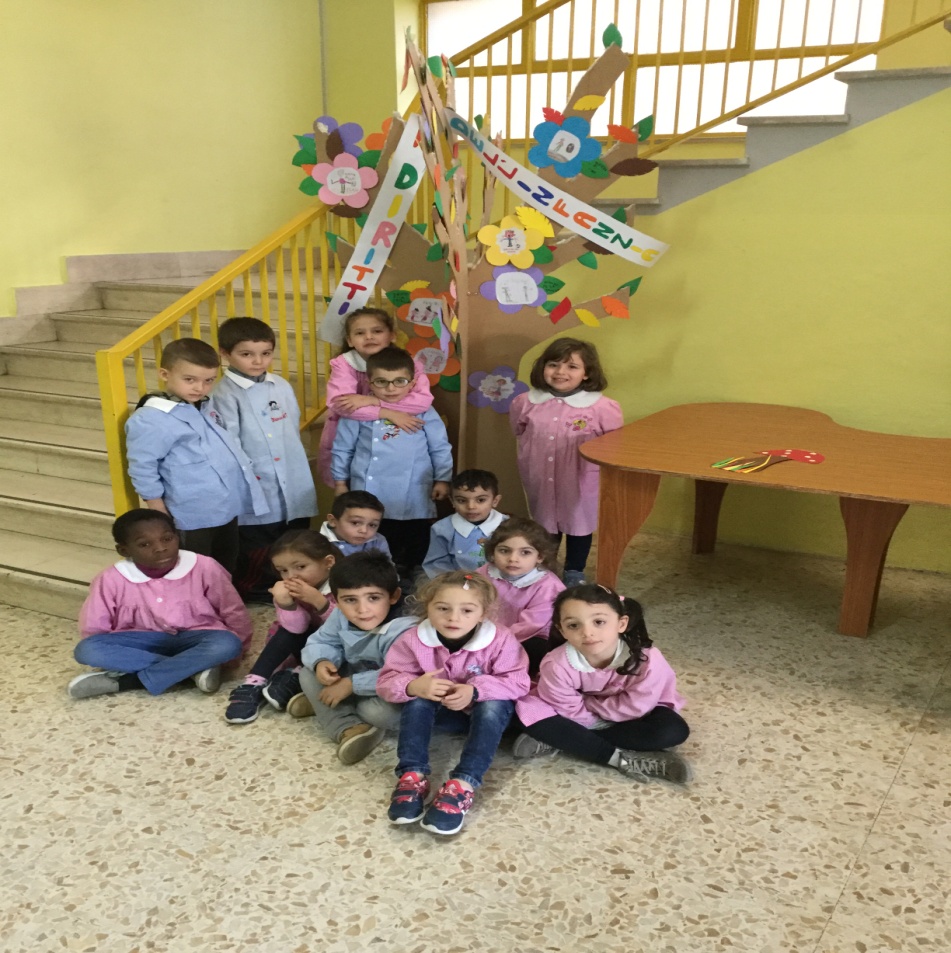 Scuola infanzia Aldo Moro
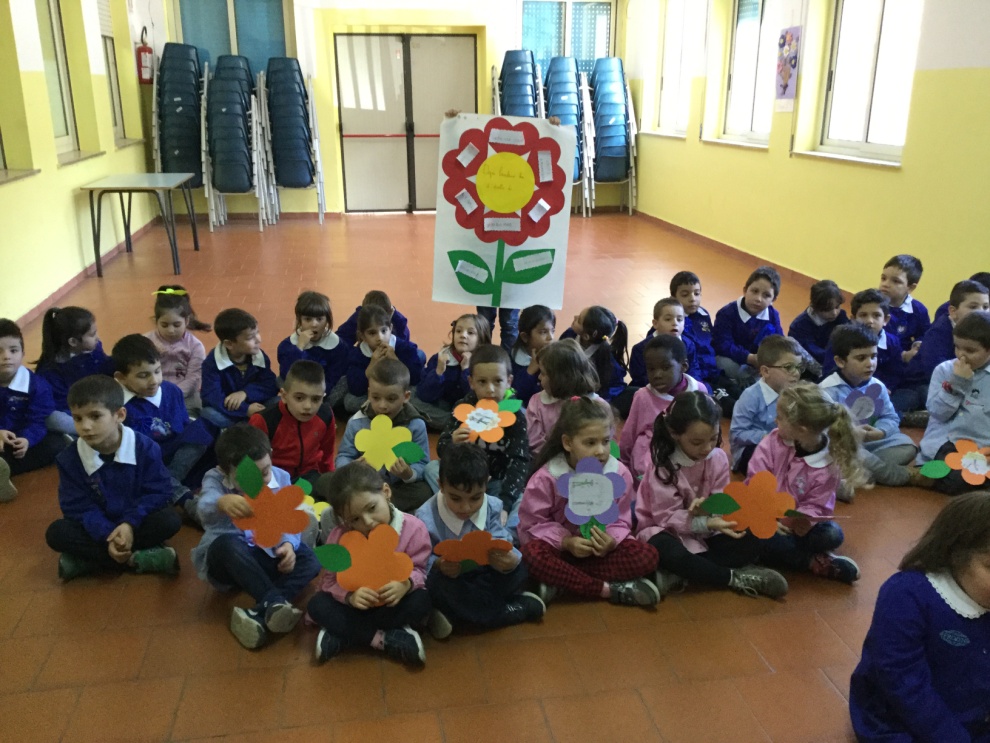 Scuola infanzia Aldo Moro